Legitimate Interest and LADOs
Dr Suzanne Smith PhDExecutive Director of Barring and Safeguarding
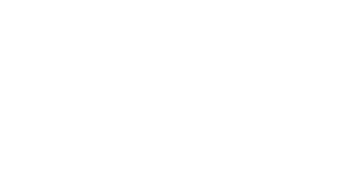 Barring thresholds – when to make a referral
Stage 1:
The organisation withdraws permission for an individual to engage in regulated activity with children and/or vulnerable adults; or the organisation moves the individual to another area of work that isn’t regulated activity.To find out more information about what regulated activity is please see ______.
Stage 2:
The organisation thinks the individual has carried out one of the following:
engaged in relevant conduct in relation to children and/or adults. An action or inaction has harmed a child or vulnerable adult or put them at risk or harm or;
satisfied the harm test in relation to children and / or vulnerable adults. e.g. there has been no relevant conduct but a risk of harm to a child or vulnerable still exists; or been cautioned or convicted of a relevant offence.
April 2021
[Speaker Notes: If managing concerns or allegations result in dismissal or redeployment out of regulated activity, that is when a referral to barring may be indicated.  That barring referral might be the last layer of defence if there is no criminal sanction that would show on a certificate should the individual attempt to gain further employment in regulated activity.]
What is relevant conduct
Conduct which :
endangers a child or adult or is likely to endanger a child or adult
if repeated against or in relation to a child or adult would endanger the child or adult or be likely to endanger the child or adult
involves sexual material relating to children (including possession of such material)
involves sexually explicit images depicting violence against human beings (including possession of such images)
is of a sexual nature involving a child or adult
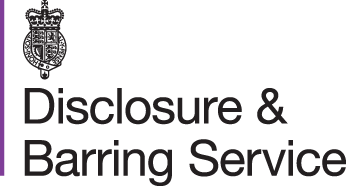 Making Recruitment Safer
3
[Speaker Notes: Read slide - Allister]
What is Harm
A person’s conduct endangers a child or adult if they:

harm a child or adult

cause a child or adult to be harmed

put a child or adult at risk of harm

attempt to harm a child or adult

incite another to harm a child or adult
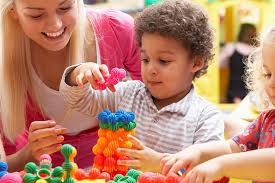 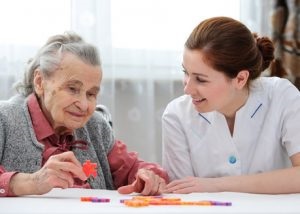 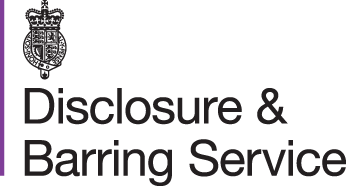 Making Recruitment Safer
4
[Speaker Notes: Allister
How can we make this interactive?
Ask group to come up with examples of each


Some examples could include:

harm a child or adult – Physically pushing a resident to the floor

cause a child or adult to be harmed – Not supervising the children during a school trip, resulting in a child going missing

put a child or adult at risk of harm – Sleeping during a waking night shift, putting the adults at risk of harm (no hard has to have been caused)

attempt to harm a child or adult – Attempting to push a resident in anger, however a colleague stopping you

incite another to harm a child or adult – A care assistant advising other staff to double pad residents and lock their bedroom doors at night to reduce workload]
Typical Barring Decision Making ProcessBalance of Probability….
Reviews 
After minimum barring period or at any time if statutory conditions met
Appeals 
On the grounds of ‘error of fact’ or an ‘error of law’
Relevant offences 
(Autobar) without representations
Stage 5
Barring Decision
Stage 4
Representations from the referred person
Case can be closed at any stage
Stage 3
Structured Judgement Process
Relevant offences 
(Autobar) with representations
Stage 2
Information Gathering and Assessment
The Barring Decision Making Process may vary according to the nature of the referral
Stage 1
Initial case assessment
Relevant offences
Referral Route
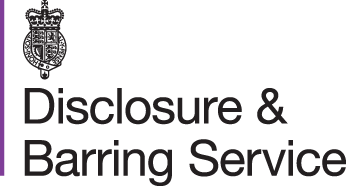 Making Recruitment Safer
5
[Speaker Notes: Cathy]
Legitimate Interest
Under the Safeguarding Vulnerable Groups (Miscellaneous Amendments) Order 2012, the DBS may at the request of person with a legitimate interest in knowing if an individual is barred, inform that person if the individual is included in the DBS barred lists.

DBS defines legitimate interest as the sharing of barred list information where the sharing is in line with our purpose to safeguard the public by preventing barred people from working with relevant groups.
April 2021
[Speaker Notes: If managing concerns or allegations result in dismissal or redeployment out of regulated activity, that is when a referral to barring may be indicated.  That barring referral might be the last layer of defence if there is no criminal sanction that would show on a certificate should the individual attempt to gain further employment in regulated activity.]
Legitimate Interest Principles
A legitimate interest into whether a person is included on either or both of the DBS barred lists exists if the requester is in a position to, and intends to, use the information to take appropriate action in relation to the protection of children or adults in receipt of a regulated activity.

Legitimate interest cannot be used purely for information gathering purposes.

Legitimate Interest requests should normally only be made when there is no other legislative provision or gateway which enables barring information to be shared.  Exceptions should be detailed in relevant Data Sharing Agreements, for example applications made in order to comply with the School Staffing (England) Regulations 2009.
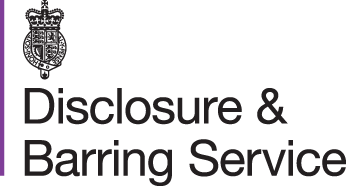 Making Recruitment Safer
7
[Speaker Notes: Read slide - Allister]